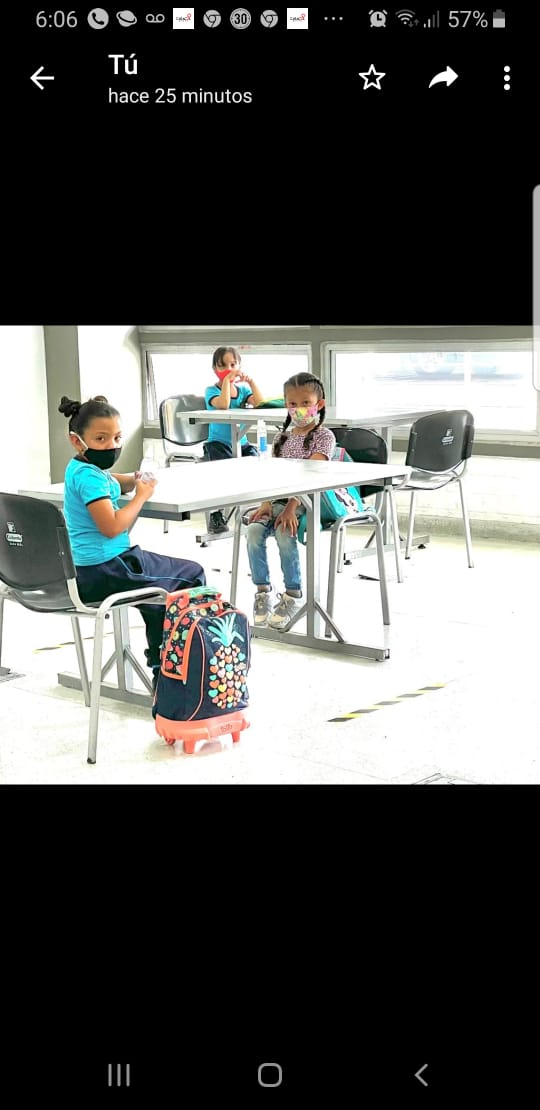 MODELO DE ALTERNANCIA
Plan de Alternancia
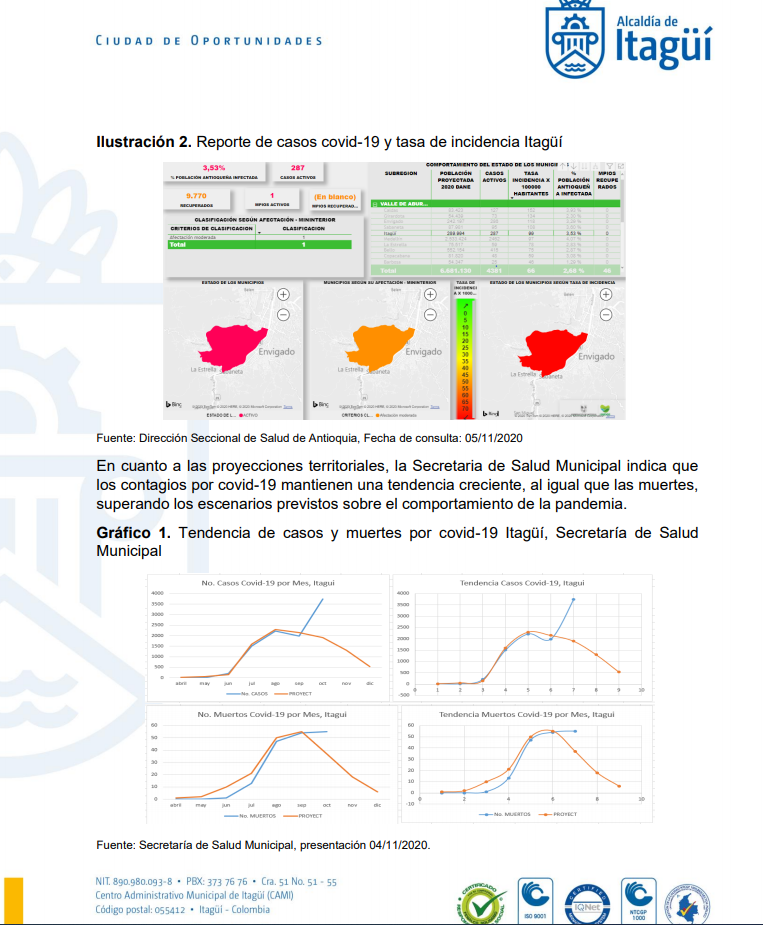 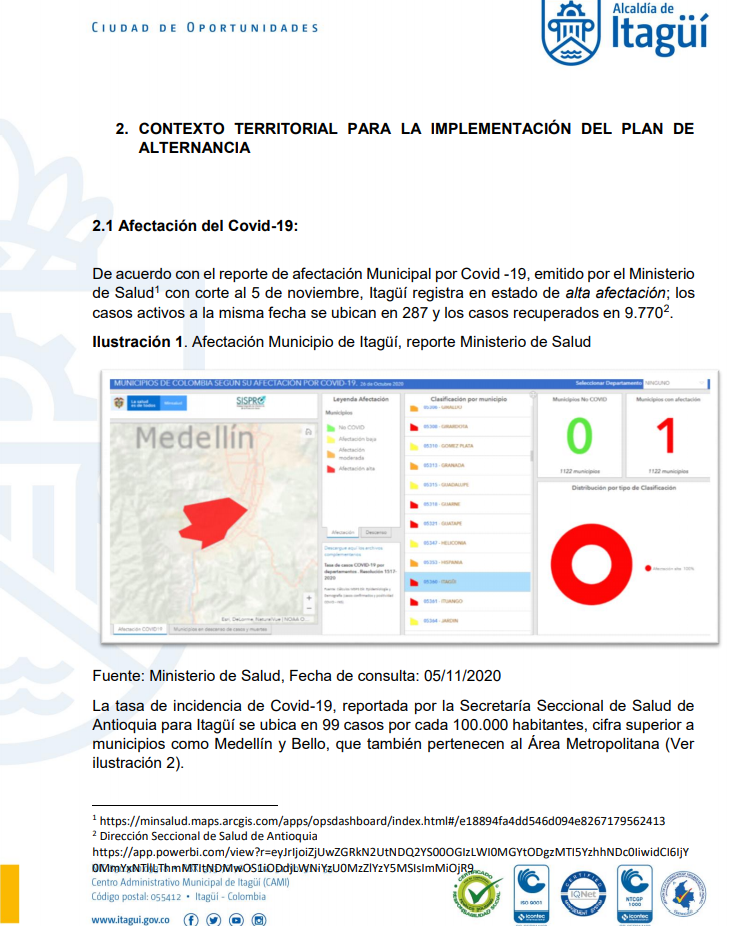 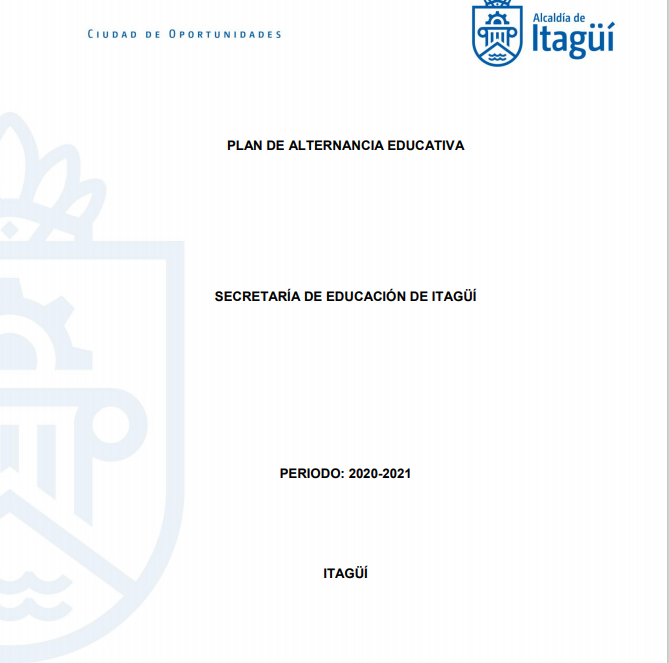 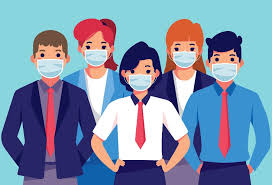 Plan de Alternancia
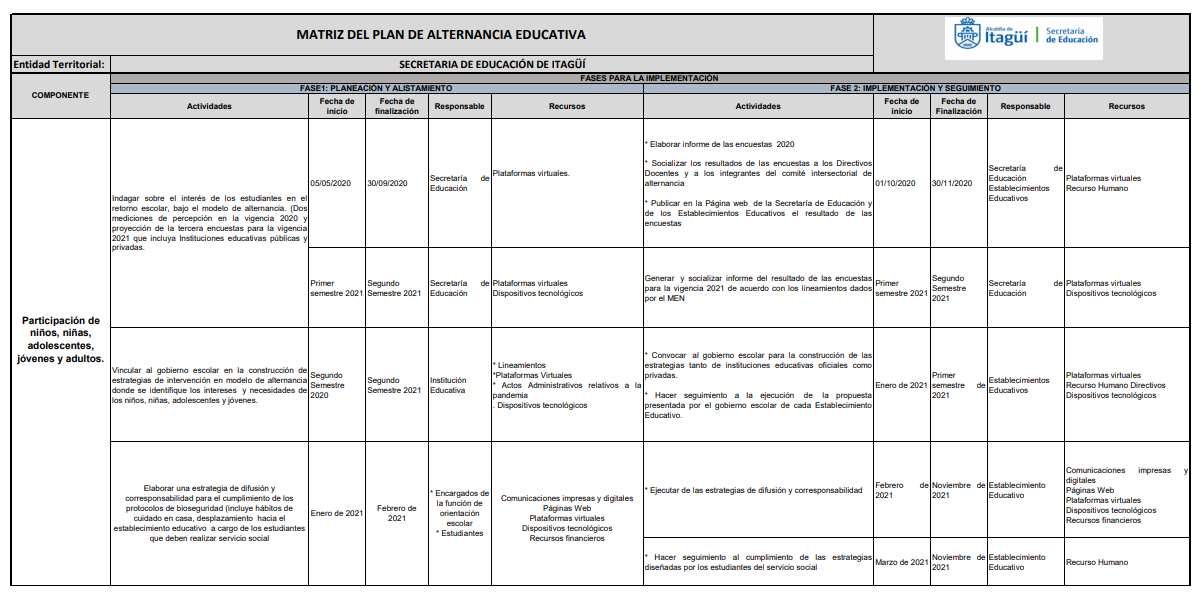 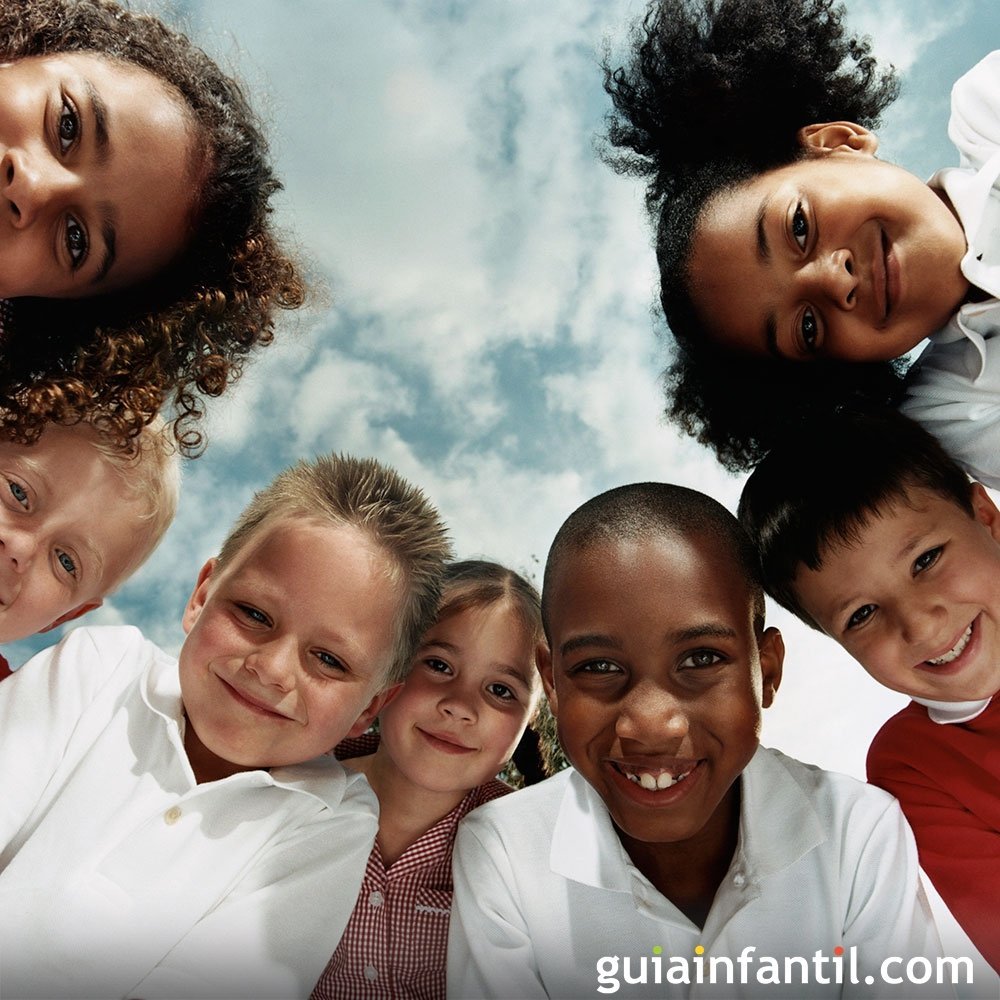 1 Participación de niños, niñas, adolescentes, jóvenes y adultos
Participación de niños, niñas, adolescentes, jóvenes y adultos.
Publicación en las páginas web de los resultados de las encuestas.

Evidencias de la convocatoria y amplia difusión realizadas sobre la encuesta, invitando a las familias, al diligenciamiento.

Encuestas diligenciadas

Publicación en las páginas web y en los medio de comunicación de la Institución, de  la información correspondiente al resultado de las encuestas.
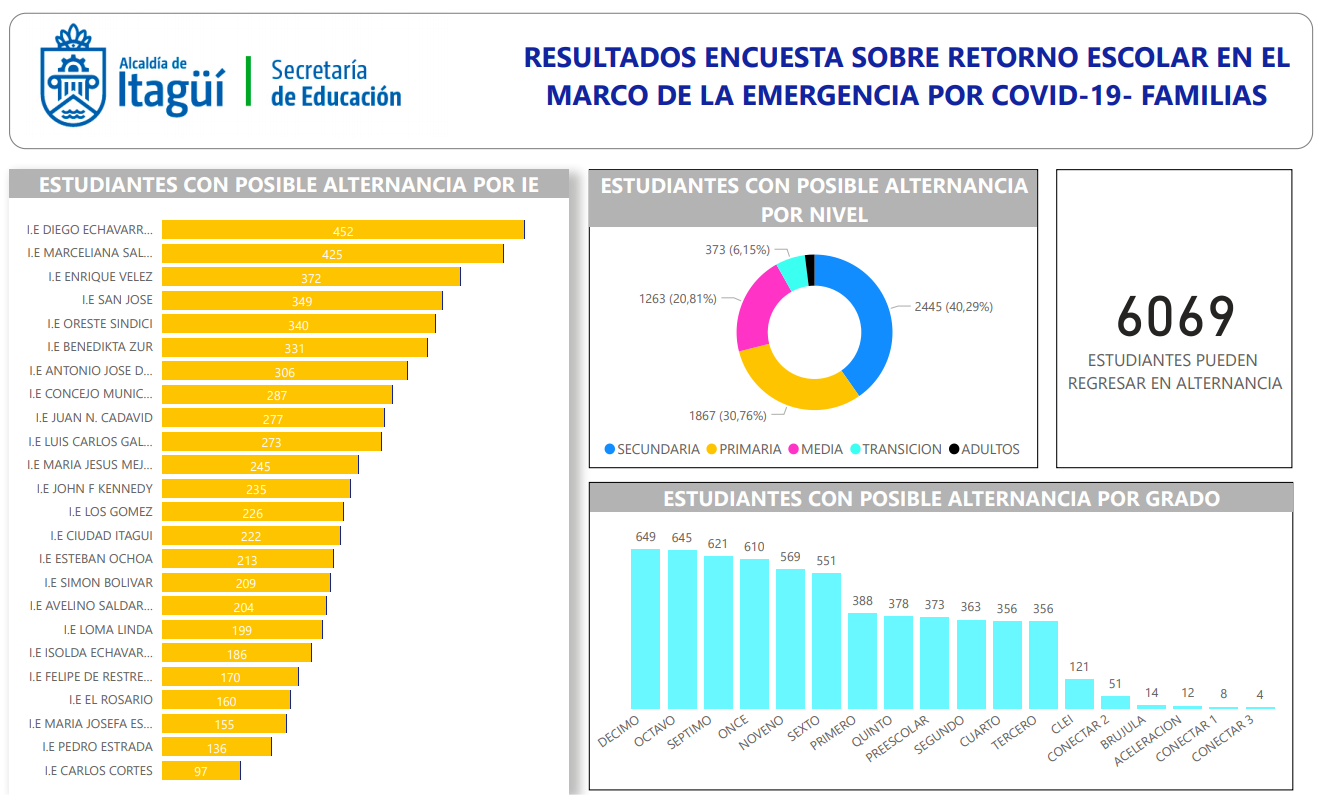 Participación de niños, niñas, adolescentes, jóvenes y adultos.
Actas del Gobierno Escolar, donde se evidencie la construcción de la estrategia de intervención  y como será ejecutada en el modelo de alternancia.  En la estrategia se debe identificar los intereses y necesidades de los niños, niñas, adolescentes y jóvenes.
Actas del Gobierno Escolar, donde se registre el seguimiento a la implementación de la estrategia planteada.
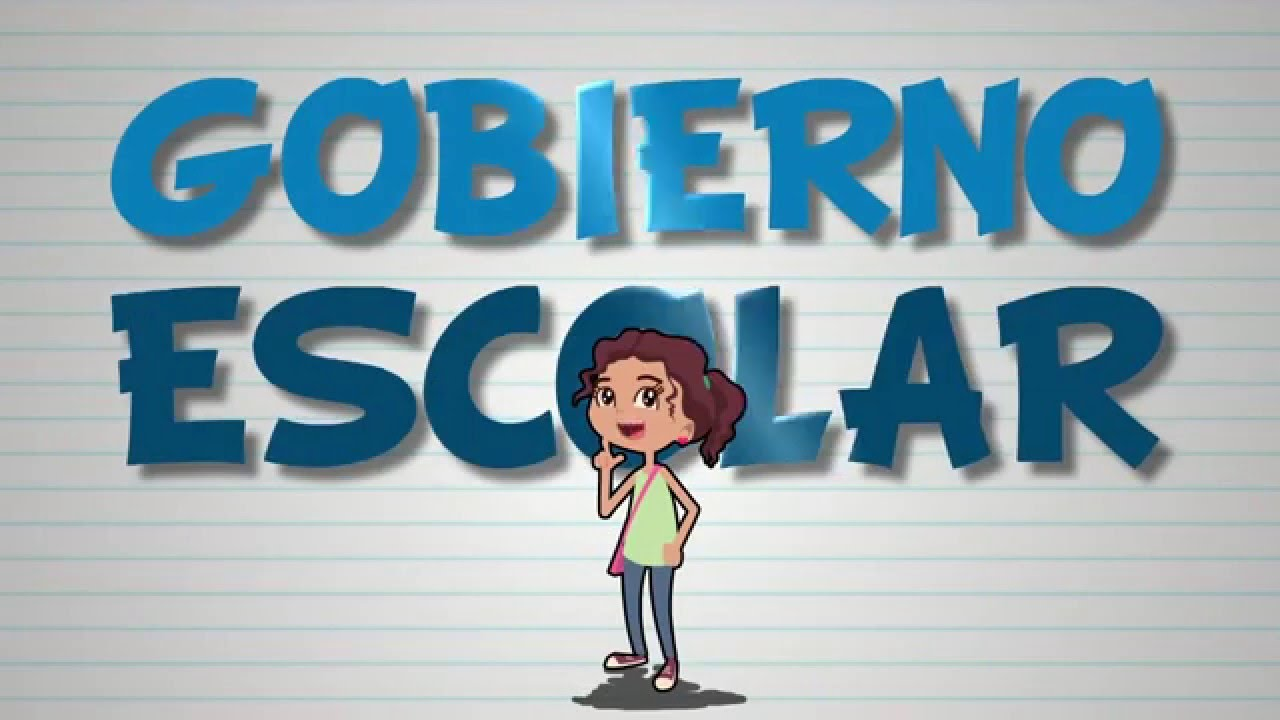 Participación de niños, niñas, adolescentes, jóvenes y adultos.
Actas de reunión con estudiantes que deban realizar el servicio social obligatorio donde se evidencie la elaboración de una estrategia de difusión y corresponsabilidad para el cumplimiento de los protocolos de bioseguridad (incluye hábitos de cuidado en casa, desplazamiento  hacia el establecimiento educativo.

Actas de Reunión, donde se registre el seguimiento a la implementación de la estrategia de difusión planteada.
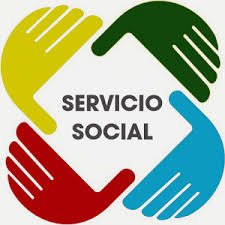 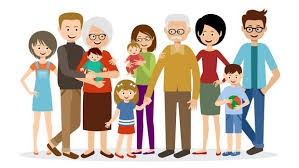 2 Trabajo con familia y comunidad
Trabajo con familia y comunidad
Publicación en las páginas web de los resultados de las encuestas.

Evidencias de la convocatoria y amplia difusión realizadas sobre la encuesta, invitando a las familias, al diligenciamiento.

Publicación en las páginas web y en los medios de comunicación de la Institución, de la información correspondiente al resultado de las encuestas
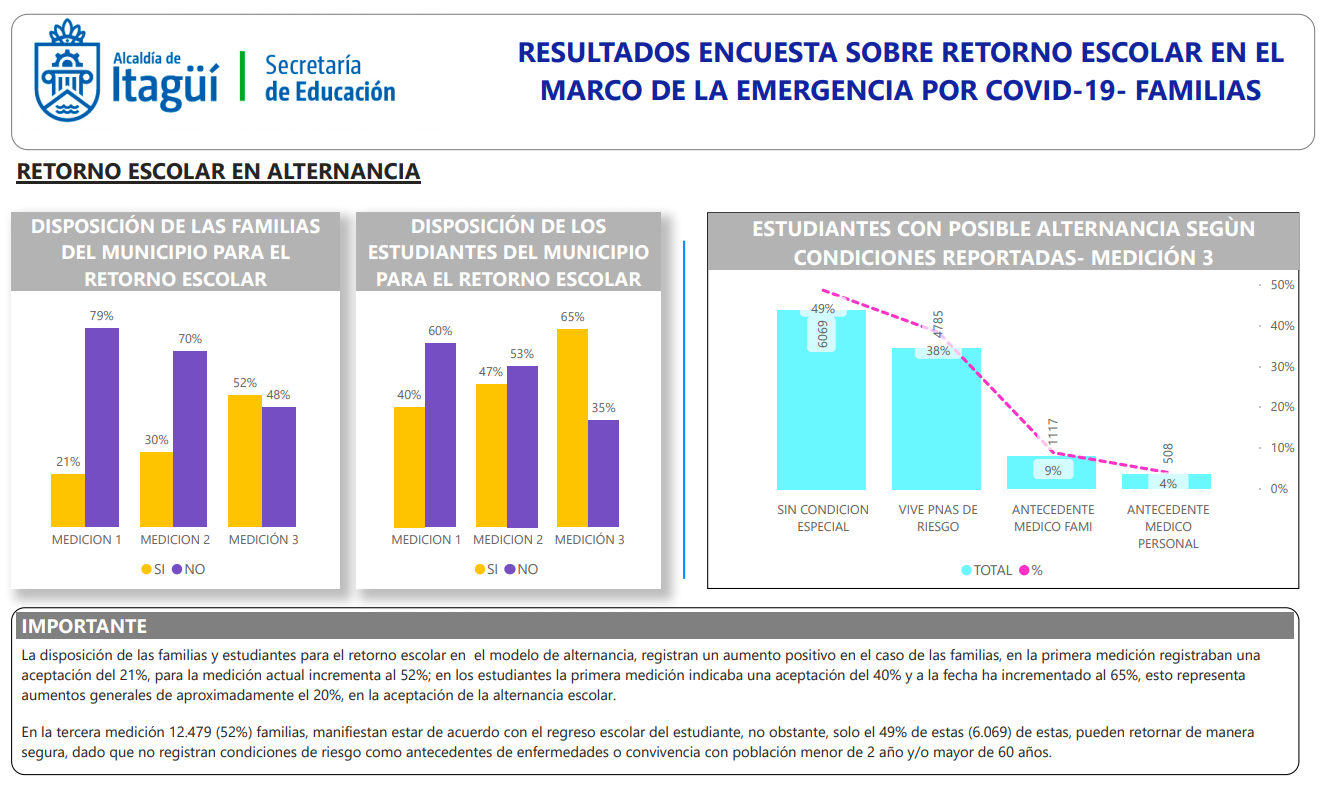 Trabajo con familia y comunidad
Publicación en las páginas web de los resultados de las encuestas.

Evidencias de la convocatoria y amplia difusión realizadas sobre la encuesta, invitando a las familias, al diligenciamiento.

Publicación en las páginas web y en los medios de comunicación de la Institución, de la información correspondiente al resultado de las encuestas
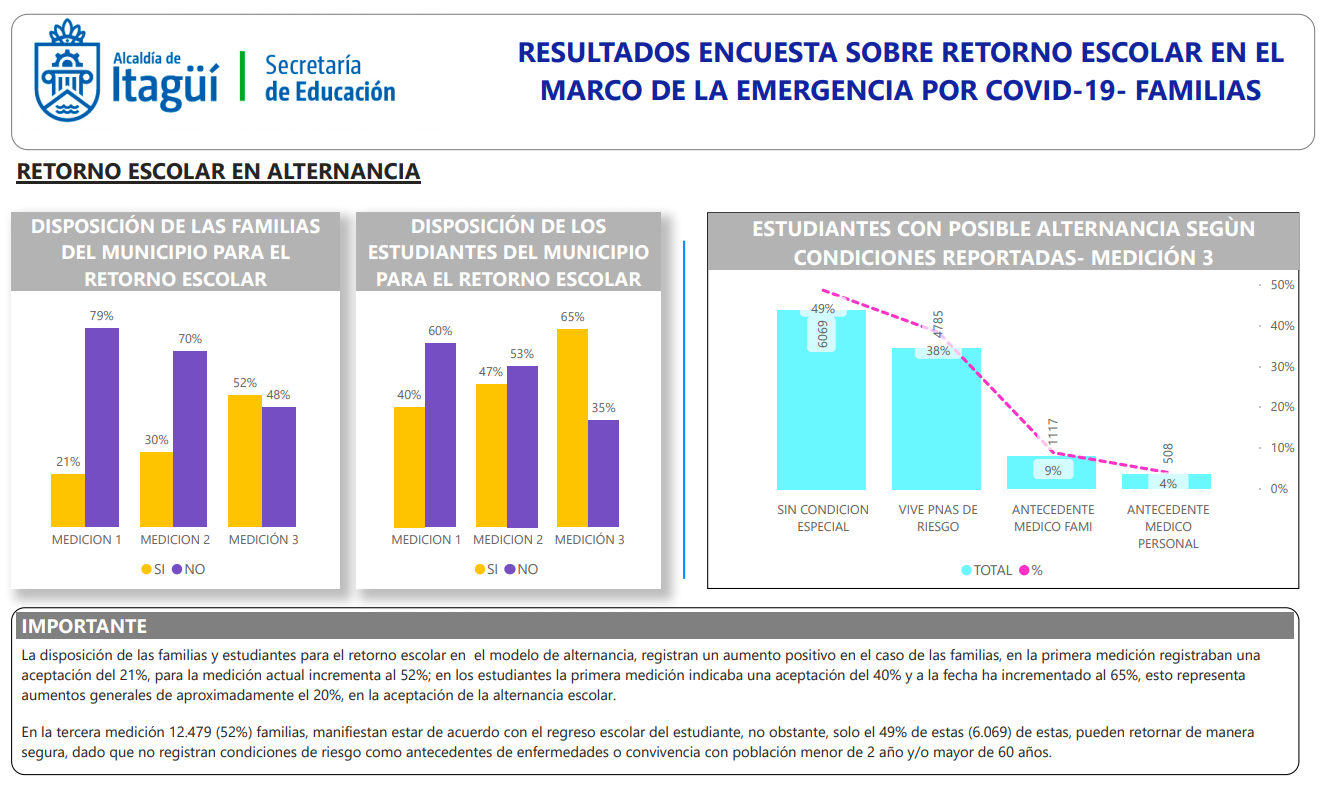 Trabajo con familia y comunidad
Actas del Gobierno Escolar, donde se evidencie la estrategia  sobre hábitos de cuidado en casa y la aplicación de los protocolos de bioseguridad en la familia.

Actas del Gobierno Escolar o informe, en donde se registre el seguimiento a la implementación de la estrategias sobre hábitos de cuidado en casa y la aplicación de los protocolos de bioseguridad en la familia
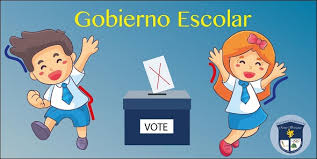 Trabajo con familia y comunidad
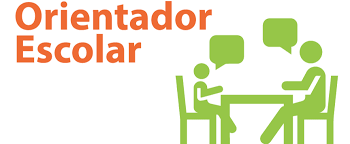 Actas de reunión de los encuentros de docentes orientadores o apoyo psicosocial, en la cual se establezcan estrategias de fortalecimiento de las competencias socioemocionales
Trabajo con familia y comunidad
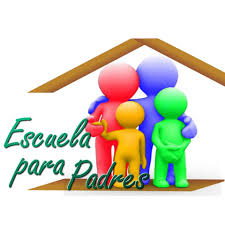 Actas de reunión o informes en donde se evidencie la planeación y ejecución de actividades de formación en protocolo de bioseguridad con las familias en el marco de las escuelas de padres.

Listados de asistencias de formación de las familias
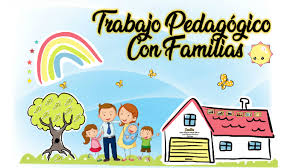 3. Planeación y trabajo pedagógico
Planeación y trabajo pedagógico
Informe de las actualizaciones realizadas a las guías y la respectiva socialización con los docentes. 
 
Nota:  en este informe debe quedar definido la flexibilización para los planes de estudio, sistema institucional de evaluación, horarios, jornadas teniendo como base el documento de orientaciones expedido por la Secretaría.
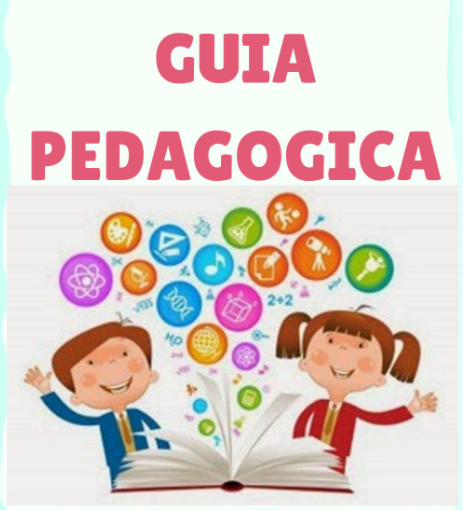 Planeación y trabajo pedagógico
Informe de actividades académicas diseñadas y ejecutadas con  los estudiantes que tienen discapacidad, capacidades o talentos excepcionales y trastorno del aprendizaje y del comportamiento. (Articular trabajo con los apoyos que disponga la Secretaría de Educación

Evidencia de participación de las familias en el desarrollo de las actividades diseñadas e implementadas.
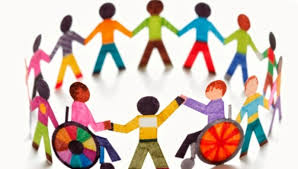 Planeación y trabajo pedagógico
Informe de canales de comunicación  definidos por la Institución para mantener informada a la comunidad educativa.  

Evidencias de publicaciones orientadas a informar a la comunidad sobre el desarrollo de actividades académicas.
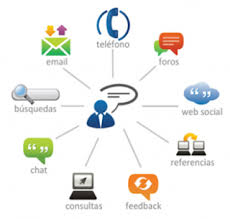 Planeación y trabajo pedagógico
Informe con el análisis de perfiles docentes de la IE, el cual será validado por el Subsecretario de Recursos Educativos. 

Informe de asignación académica por docente y los compromisos pactados
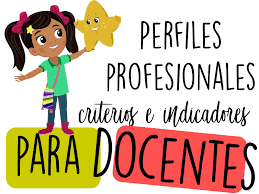 Planeación y trabajo pedagógico
Informe de la implementación de la estrategia que complementa el trabajo en casa con el PAE (Cocina de la  escritura).

Informe de estrategias diseñadas e implementadas que complementan las actividades académicas en casa (ejemplo: Botellas de Amor)
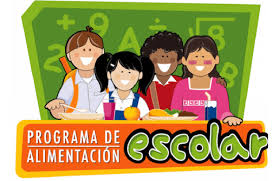 Planeación y trabajo pedagógico
Informe de la adopción de las orientaciones dadas por la Secretaría de Educación frente a la flexibilización del sistema de evaluación de los estudiantes.

Informe de gestión donde se evidencie como ha sido el comportamiento de la flexibilización del sistema de evaluación, su transversalización con las guías y el aporte a la permanencia escolar.

 Informe de permanencia escolar.
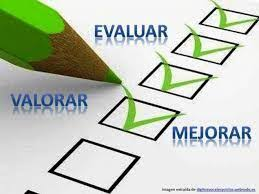 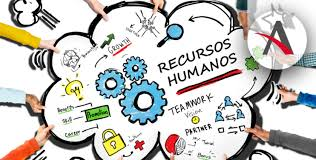 4.  Recursos humanos (directivos, maestros y administrativos)
Recursos Humanos
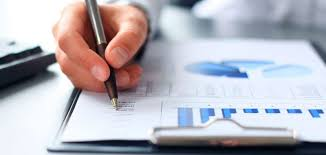 Informe oportuno, según el instrumento definido y las fechas establecidas  por el área de recursos de Planta y Ausentismo.
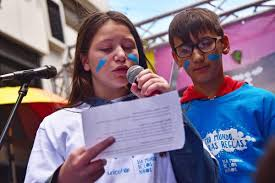 5. Divulgación, comunicación y movilización social.
Divulgación, comunicación y movilización social
Plan de comunicaciones elaborado por cada IE

Informe de seguimiento al cumplimiento del plan de comunicaciones.  Este se hará de forma bimestral
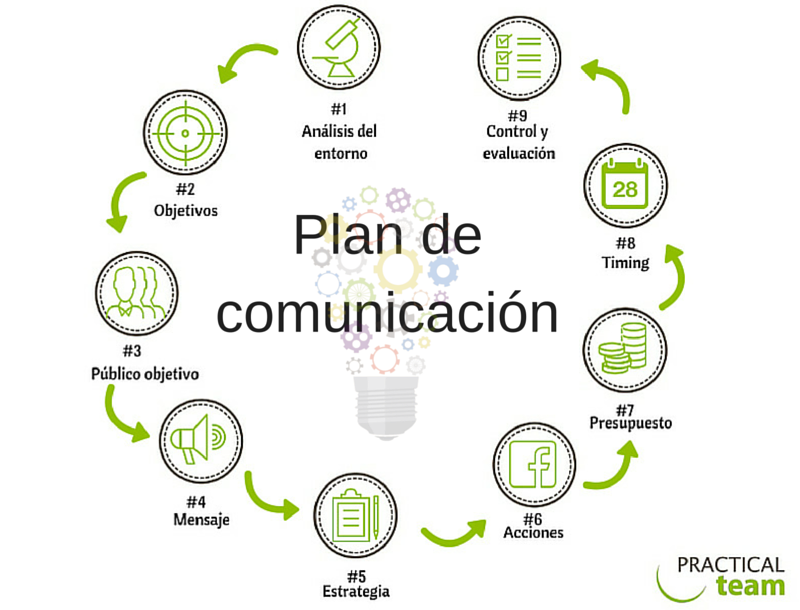 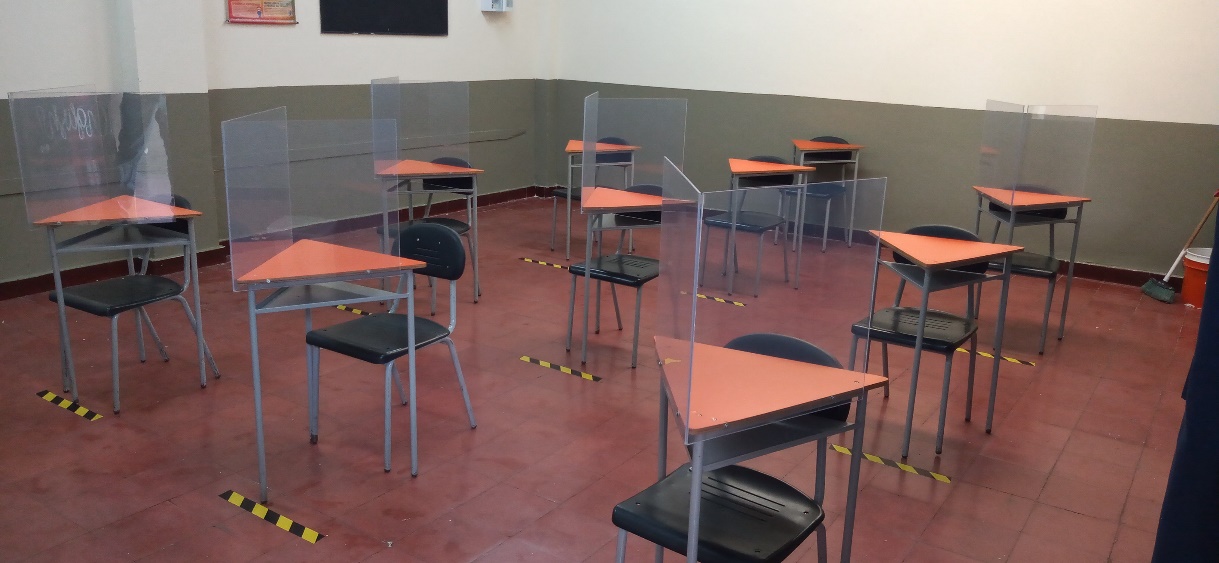 6. Habilitación de las instalaciones de las sedes educativas y definición de otros espacios para el trabajo académico.
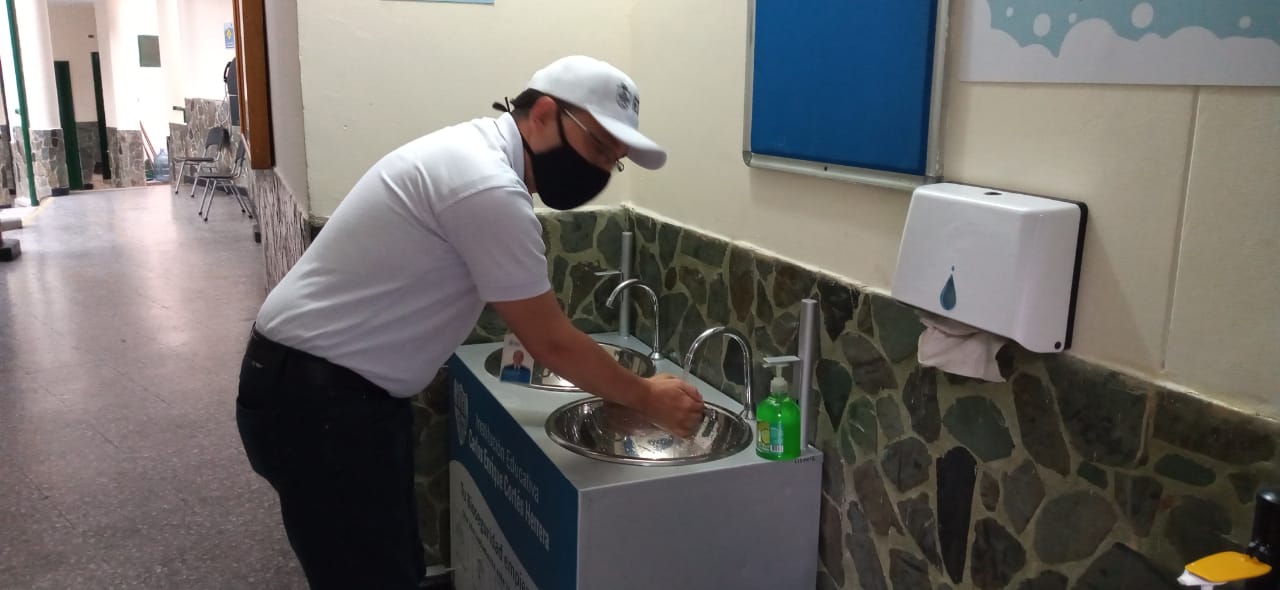 Habilitación de las instalaciones de las sedes educativas y definición de otros espacios para el trabajo académico
Oficio donde aprueban  los protocolos.

Evidencias de los ajustes requeridos por la Secretaría de salud, de haberse presentado.

Informe de adopción de los protocolos de bioseguridad.
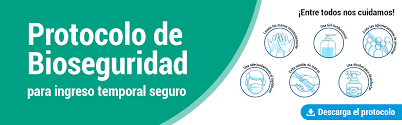 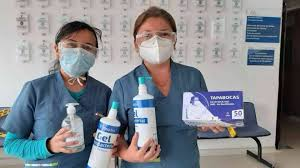 7. Dotación de elementos de bioseguridad.
Dotación de elementos de bioseguridad
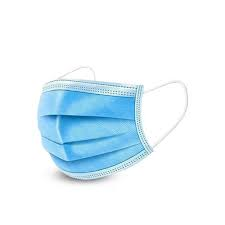 implementos y/o elementos de bioseguridad que adquiera la IE se puede reportar como evidencia.
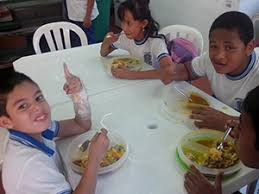 8. Alimentación 
escolar
Alimentación Escolar
Diligenciamiento oportuno y con la calidad requerida del aplicativo MASTER en el módulo PAE y los formatos establecidos para tan fin.

Registro fotográfico de las entregas del PAE
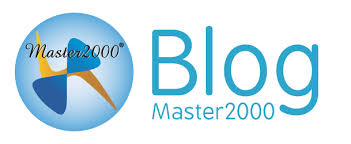 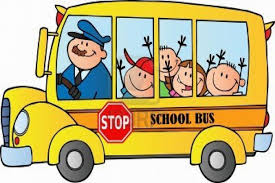 9. Traslado  y transporte de estudiantes
Traslado  y transporte de estudiantes
Evidencia de que se entrega orientaciones, ya sea a través de los medios de comunicación definidos por la IE, en capacitación o de manera impresa, sobre los cuidados en el desplazamiento de la casa y la escuela, bien sea, a través de transporte púbico o caminando.
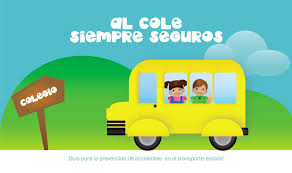 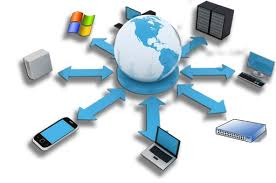 10. Estrategias de conectividad
Estrategias de conectividad
Evidencias de la convocatoria y amplia difusión realizadas sobre la encuesta, invitando a las familias, al diligenciamiento para conocer la necesidad real de los estudiantes
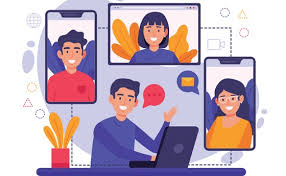 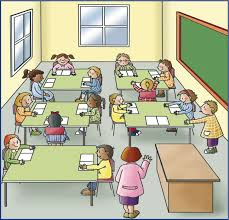 11. Organización de Jornadas escolares y grupos de trabajo.
Organización de Jornadas escolares y grupos de trabajo
Informe de proyecciones enviadas a la Secretaría de Educación en la primer semana de febrero.

Diligenciar el aplicativo MASTER, para el control de asistencia y las encuestas de auditoría de la matricula orientada por la Secretaría
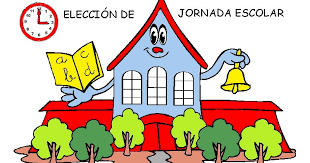 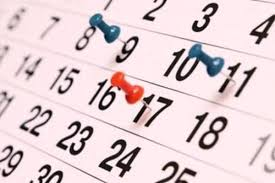 12. Calendario progresivo de retorno
Calendario progresivo de retorno
Informe de proyecciones enviadas a la Secretaría de Educación en la primer semana de febrero.

Es la misma evidencia del componente 11
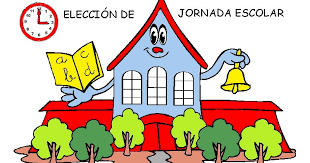 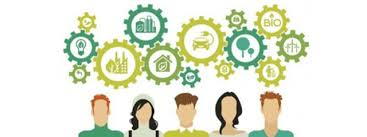 13. Articulación Intersectorial
Articulación Intersectorial
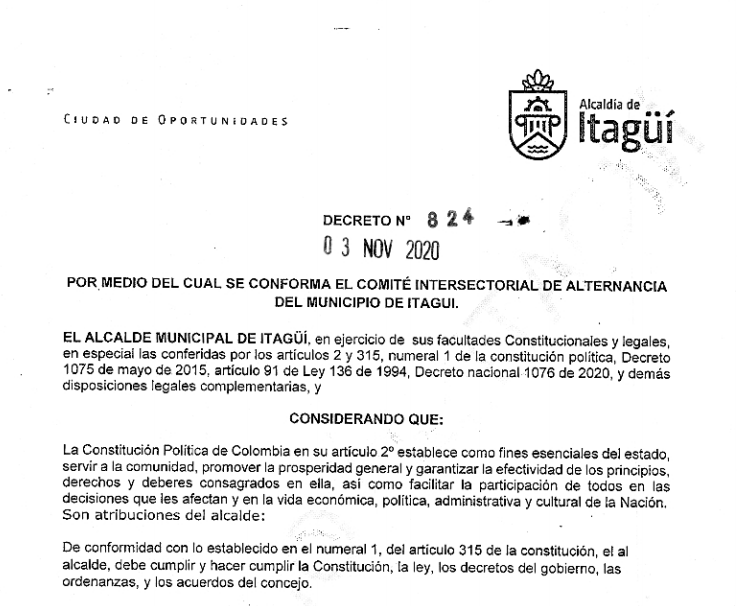 Decreto 824 del 3 de Noviembre de 2020.  Por medio del cual se conforma el comité intersectorial de Alternancia.

Decreto 830 del 9 de Noviembre de 2020, por medio del cual se adopta el plan de alternancia educativa para el sector oficial y no oficial de la Educación.
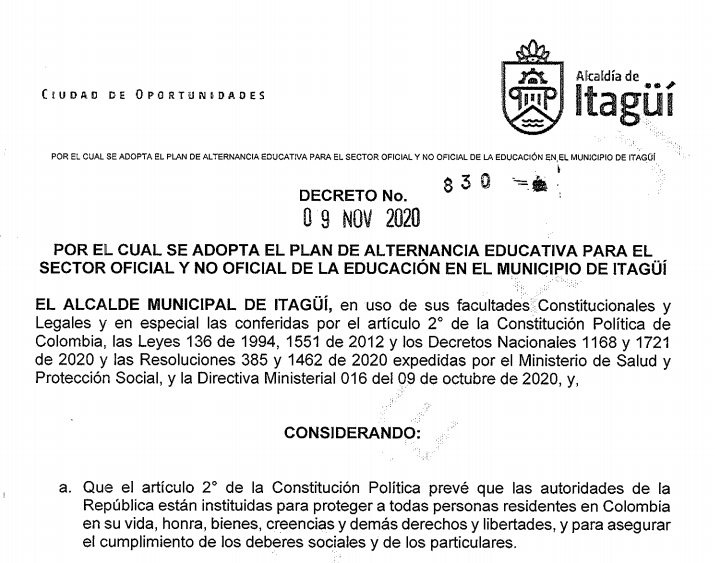 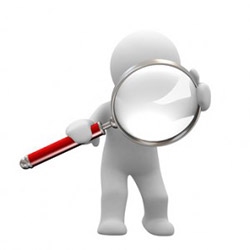 14. Actividades de seguimiento y monitoreo
Actividades de seguimiento y monitoreo
Aportar las evidencias requeridas, en esta presentación, que dan evidencia del cumplimiento del  presente plan de alternancia y de los protocolos de bioseguridad.
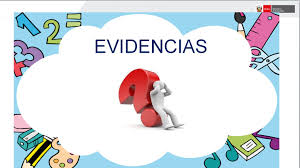 Socialización de las Encuestas
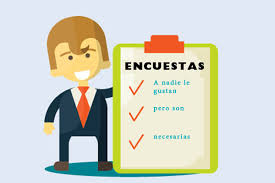 Caracterización Docentes
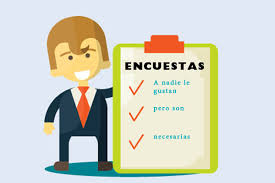 Docentes
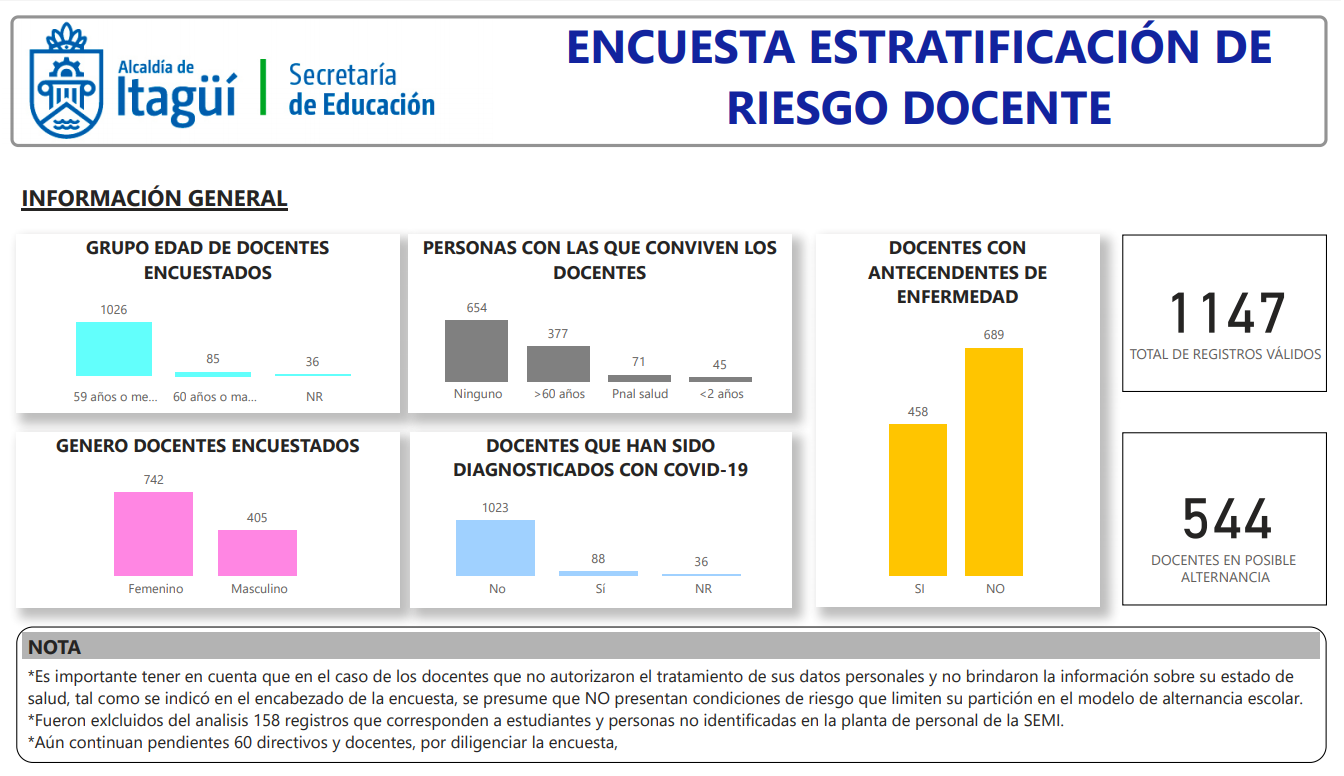 Docentes
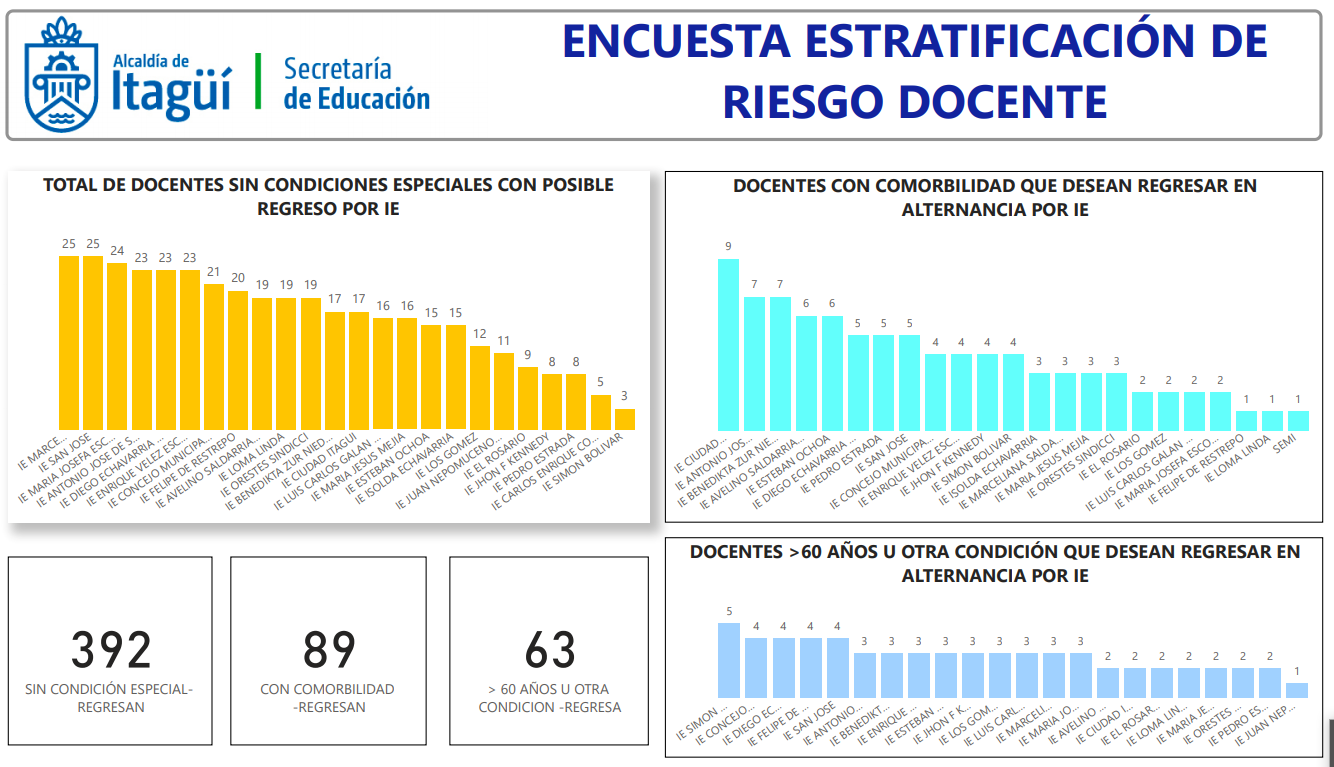 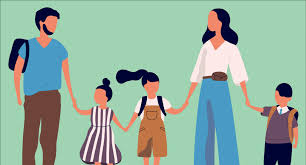 Encuestas de las familias
Encuestas Familias
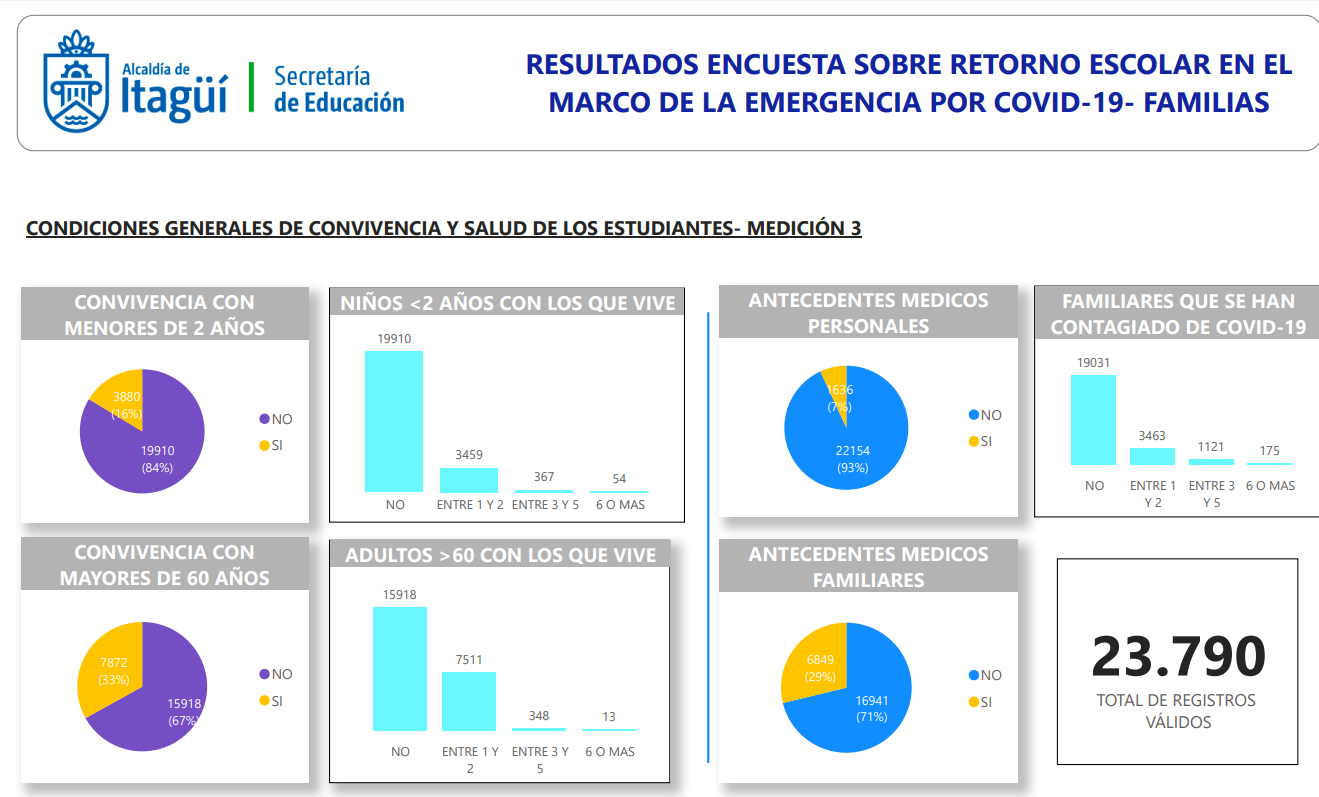 Encuestas Familias
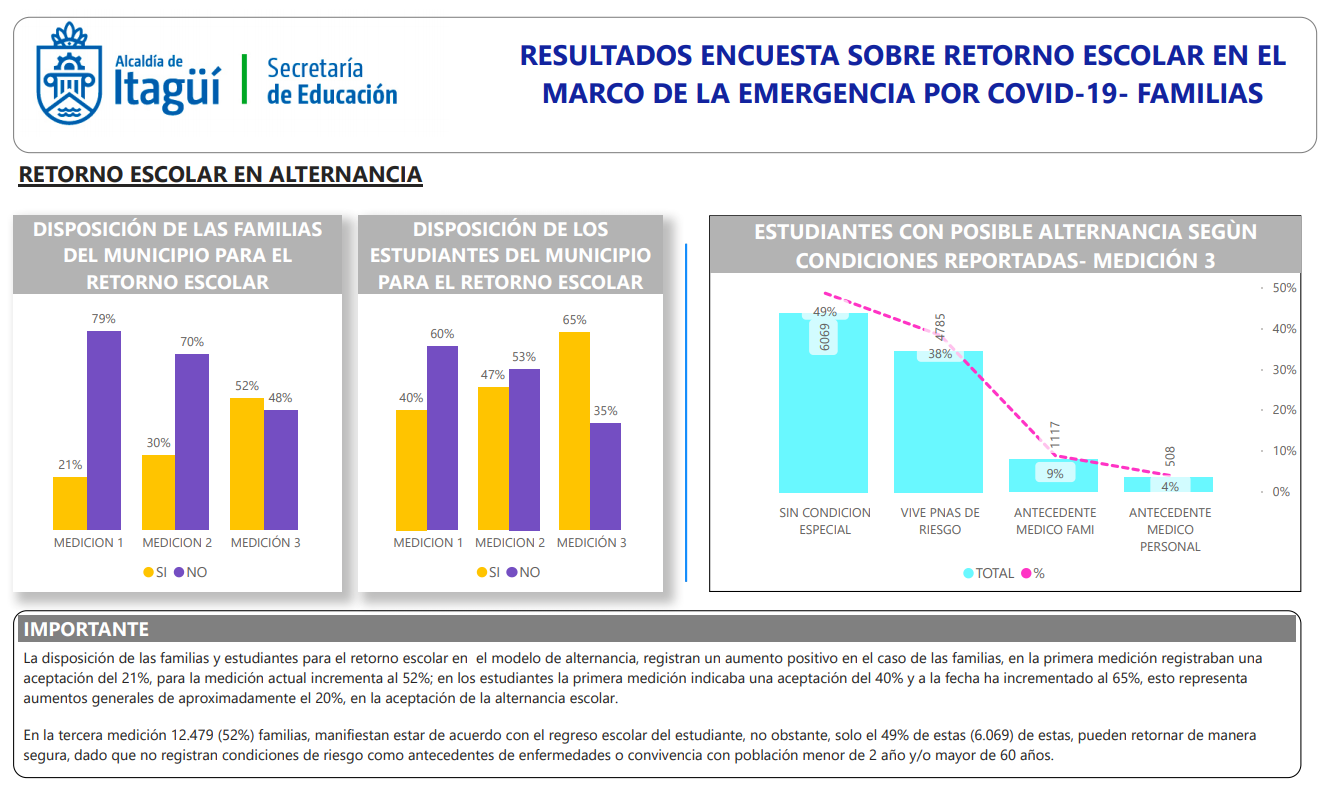 Encuestas Familias
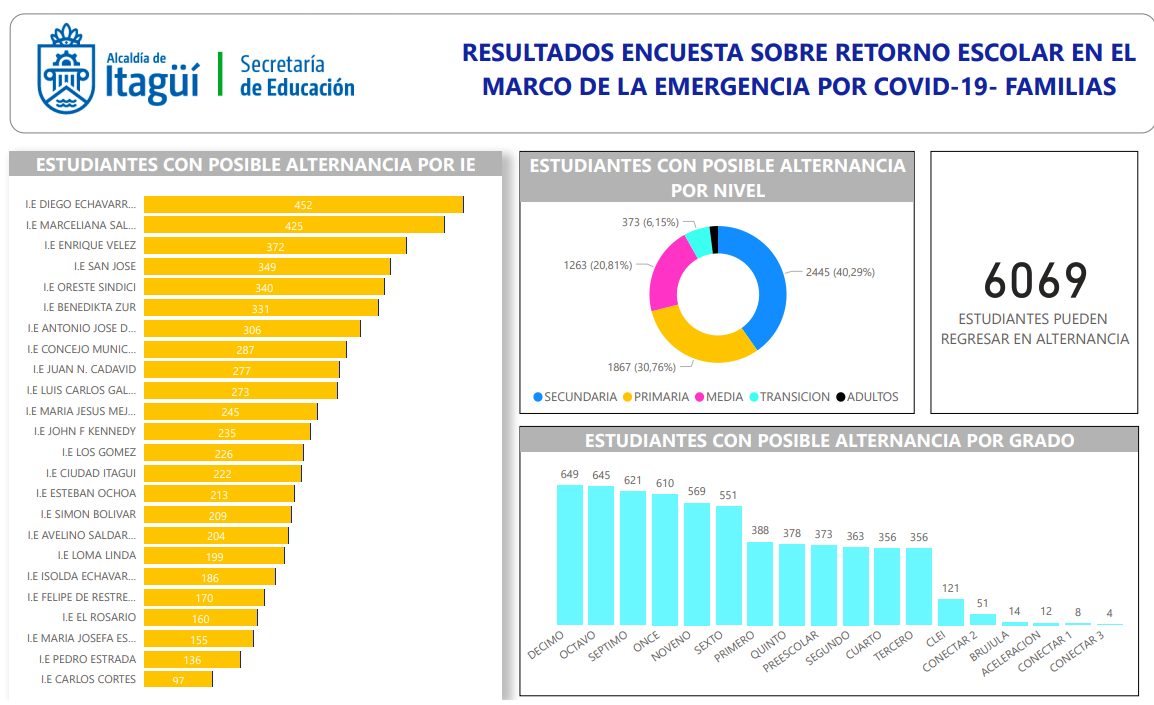 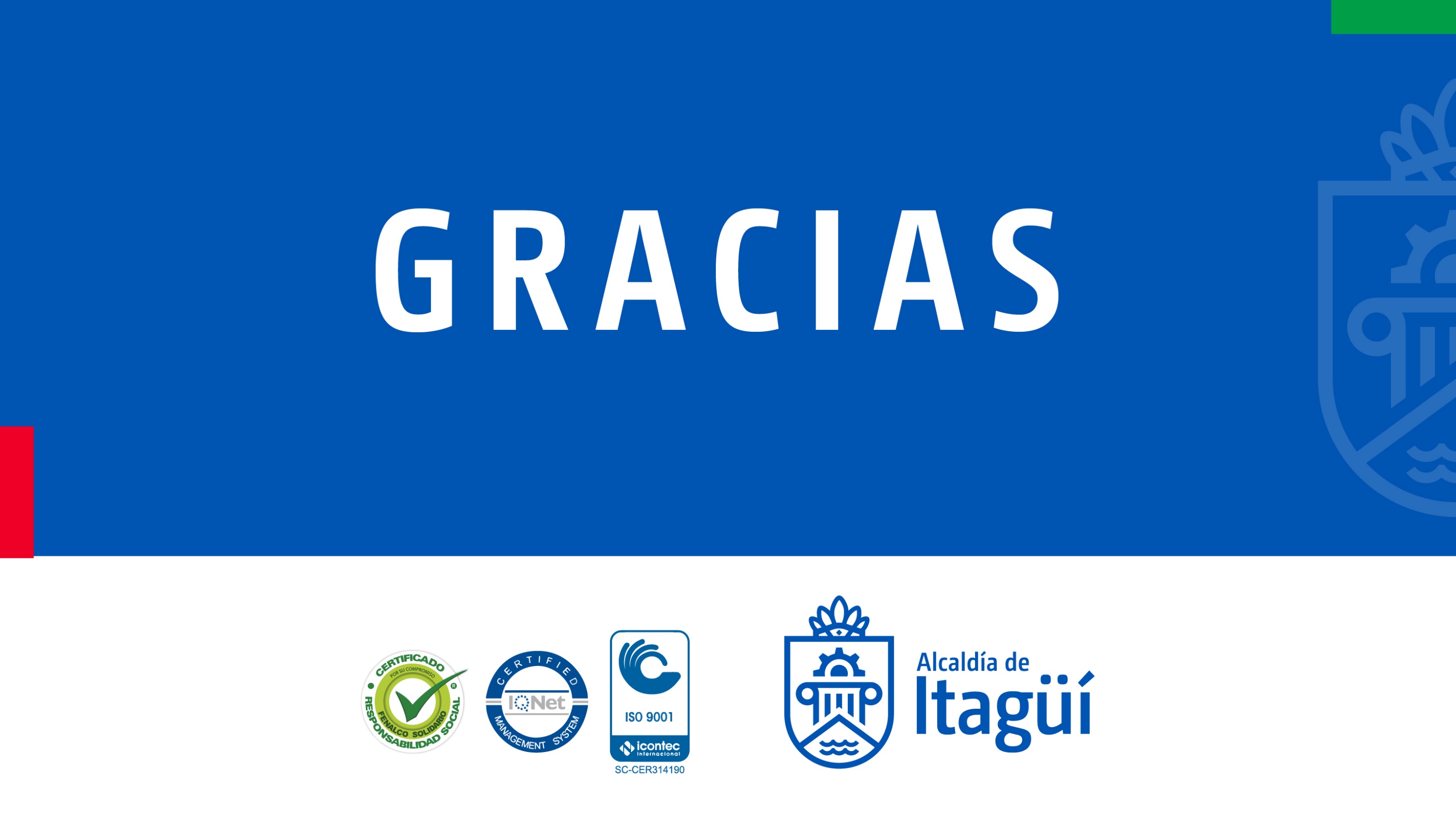